La nuova valutazione nella scuola primaria
Istituto Comprensivo di Asolo
Con l’Ordinanza Ministeriale n.172 del 04/12/2020
A partire da questo anno scolastico la valutazione periodica e  finale degli apprendimenti disciplinari non è più  espressa attraverso un voto, ma attraverso la descrizione del livello raggiunto in due o più nuclei tematici oppure obiettivi specifici della disciplina
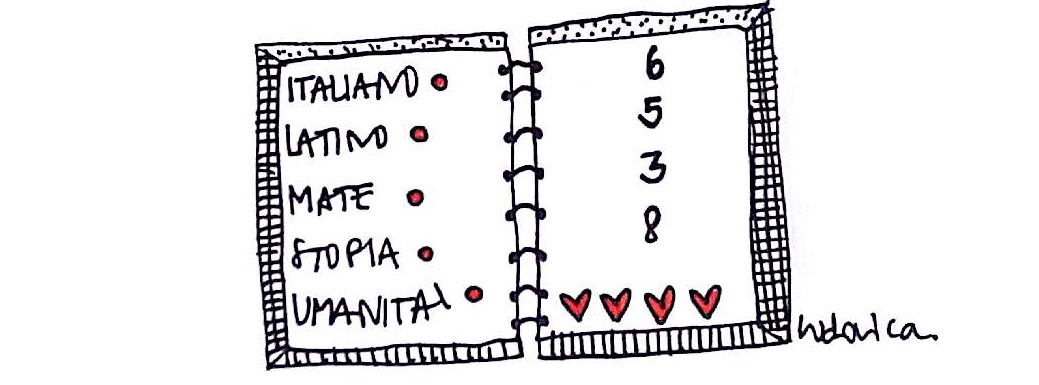 La valutazione in itinere cioè quella fatta durante tutto il percorso, giorno dopo giorno, resta espressa nelle forme che il docente ritiene opportune e che restituiscano all’alunno, in modo pienamente comprensibile, il livello di padronanza dei contenuti verificati.
Quindi nella scheda di valutazione cosa trovate?
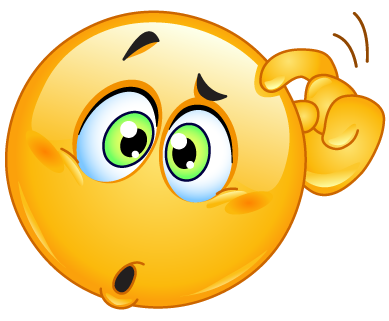 la disciplina es. ITALIANO
	i nuclei tematici ovvero gli aspetti fondamentali che attraverso i quali si sviluppa una disciplina es. ascolto-parlato-lettura-scrittura-lessico-riflessione linguistica. Ogni nucleo tematico racchiude in sé molti obiettivi specifici di apprendimento che si rifanno al Curricolo di Istituto e alle Indicazioni Nazionali. N.B. Solo alcuni dei nuclei tematici che riguardano una disciplina, opportunamente individuati dal team in fase di programmazione, sono oggetto di valutazione in un quadrimestre.  
	il livello (A-I-B-PA)
	il giudizio descrittivo finale.
I LIVELLI DI RIFERIMENTO DEI GIUDIZI
I giudizi descrittivi riportati nella scheda di valutazione sono correlati ai seguenti livelli di apprendimento:
 In via di prima acquisizione  = PA
 Base   =  B
 Intermedio    =  I
 Avanzato    =  A
SIGNIFICATO GENERALE DEI LIVELLI
VEDIAMO UN ESEMPIO:
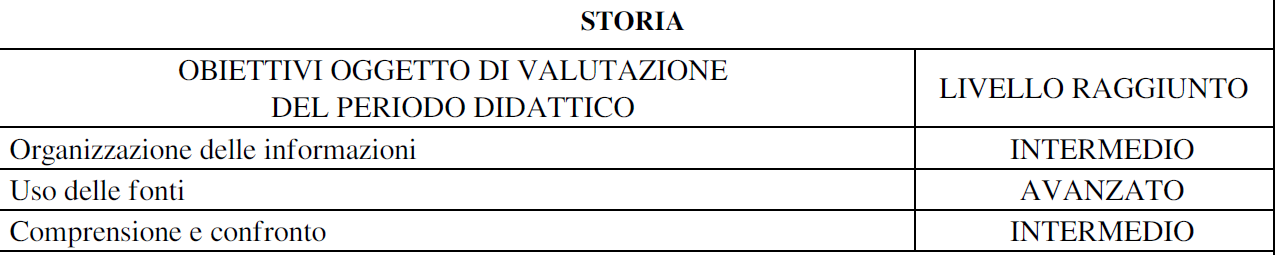 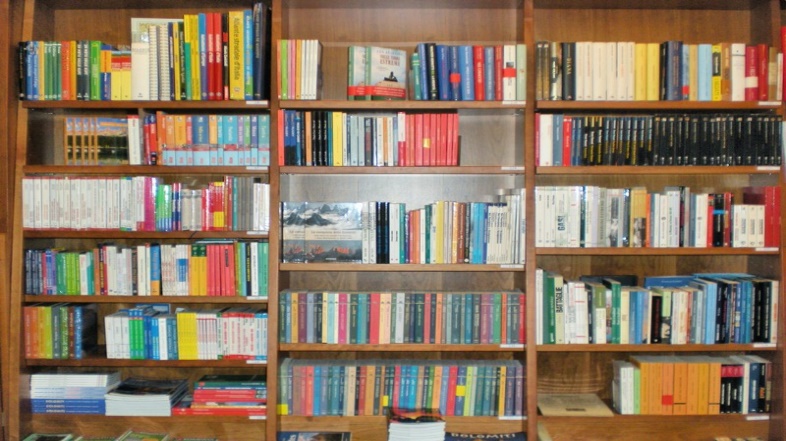 Questi sono 3 nuclei tematici e ciascuno di loro è formato da diversi obiettivi di apprendimento che, per questo primo quadrimestre, non sono stati scritti nella scheda di valutazione per non creare troppa confusione.
Cerchiamo di essere più chiari: es. in classe quarta questi nuclei tematici di storia hanno questi obiettivi di apprendimento e il livello ( A- I- B- PA) esprime come sono stati raggiunti. Naturalmente gli obiettivi cambiano per ogni grado di classe.
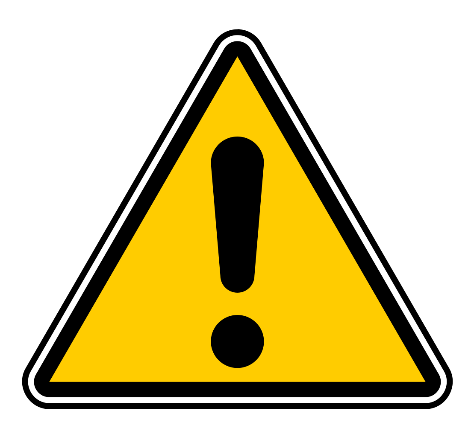 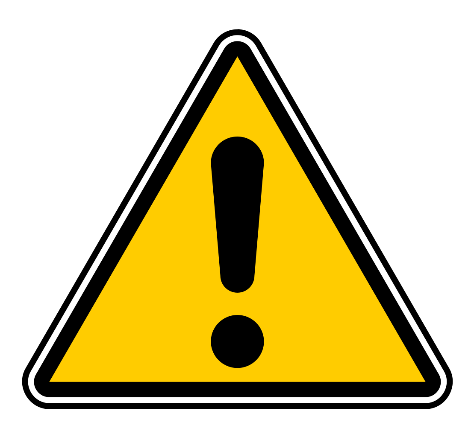 E’ importante chiarire che:
I livelli non corrispondono ai voti e non si riconducono alla rigida media matematica degli esiti ottenuti in occasione di verifiche orali, scritte o pratiche.
Vengono considerate anche le osservazioni sistematiche che i docenti rilevano e che riguardano non solo il prodotto finale, ma anche il processo di apprendimento, ovvero il percorso fatto dall’alunno, il suo punto di partenza e i suoi progressi, come manifesta il suo apprendere quotidiano, la sua totalità!
Quindi è legittimo che all’interno della stessa disciplina ci siano livelli diversi per nuclei tematici diversi. Es. un bambino può essere più abile nel fare i calcoli, ma dimostrare più difficoltà nella risoluzione di problemi. Con quest’ottica più fine, la nuova valutazione permette di cogliere e comprendere meglio a che punto del proprio percorso è giunto ogni singolo alunno.
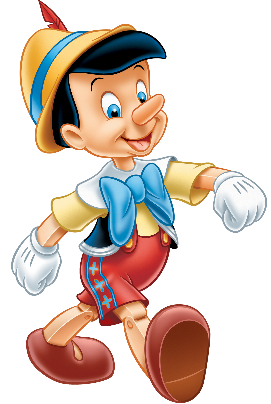 Valutazione del comportamento
Il comportamento dell’alunno, come in precedenza, viene valutato collegialmente dai docenti attraverso un giudizio sintetico riportato nel documento di valutazione (Ottimo, Distinto, ecc…). 
Il giudizio sintetico fa riferimento allo sviluppo delle competenze di cittadinanza, al rispetto delle regole e dei regolamenti approvati dall’Istituto, alla partecipazione alle attività e alla corretta relazione con i pari e con gli adulti, all’uso del materiale scolastico proprio e comune.
La valutazione delle alunne e degli alunni con disabilità certificata (L. 104), con disturbi specifici dell’apprendimento (DSA) o che presentano bisogni educativi speciali (BES), tiene conto del PEI (piano educativo individualizzato) o del PDP (piano didattico personalizzato) che è stato predisposto dai docenti, d’intesa con le famiglie.
La valutazione della religione cattolica o dell’attività alternativa resta invariata.
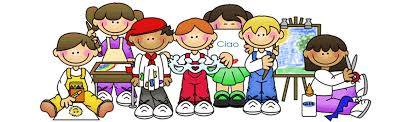 Altra  novità!
Educazione civica
Da questo anno scolastico è stata introdotta una nuova materia: EDUCAZIONE CIVICA, con la finalità di sviluppare competenze e quindi comportamenti di “cittadinanza attiva” ispirati, tra gli altri, ai valori della responsabilità, legalità, partecipazione e solidarietà.
Vengono sviluppati 3 nuclei tematici trasversalmente alle altre discipline:
Costituzione, diritto, legalità e solidarietà
Sviluppo sostenibile, ed. ambientale, conoscenza e tutela del patrimonio e del territorio
Cittadinanza digitale
La valutazione di questa disciplina è di tutto il Team docenti della classe.
fine
PER LA VOSTRA PARTECIPAZIONE !